«Я защитил ВКР на 5!»
№ 1. Подготовка к написанию ВКР
Методические рекомендации
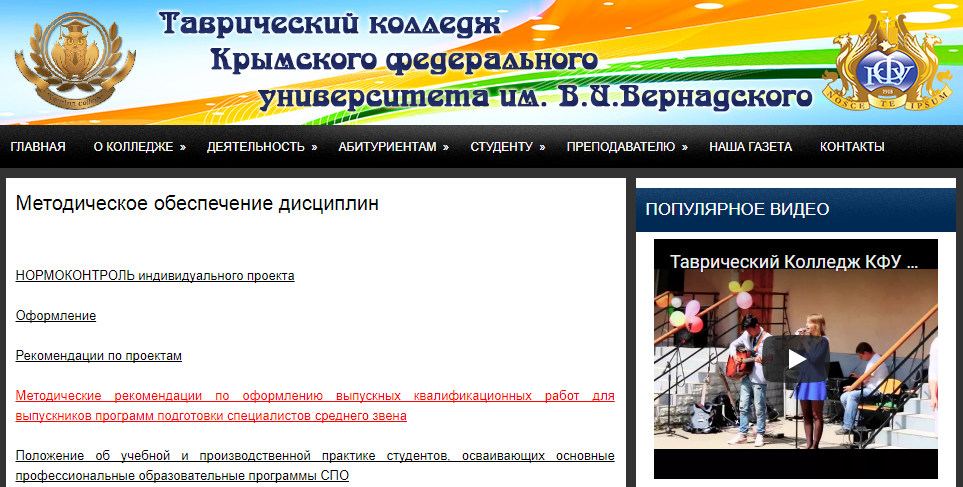 Область для вставки текста
Подготовка к написанию ВКР – изучение литературы

Поиск необходимой информации предполагает знакомство со следующими группами источников:
Группа 1. Официальные документы – законодательные акты, постановления, методические рекомендации по регулированию и осуществлению деятельности в интересующей сфере.
Группа 2. Монографии, коллективные работы, сборники научных трудов, авторефераты диссертаций, справочники, энциклопедии.
 Группа 3. Статьи из периодических изданий (в этой группе, в 	основном, содержатся новые сведения и факты, 	приводятся последние цифровые данные).
	   Группа 4. Интернет-ресурсы.
Обращение к сайтам типа www.referat.ru, www.bankreferatov.ru, www.diploma.net, www.vipdisser.ru и т.п. является недопустимым! 

Использование сайтов, которые содержат научно-аналитическую информацию, а также электронные варианты книг, статей, научных сборников возможно при наличии соответствующих ссылок.
Под плагиатом понимают присвоение – использование без согласия автора и ссылки на него – какого-либо текстового или графического материала.
Каждый источник информации необходимо фиксировать! Не оставляйте без внимания ни одной цитаты, ни одной статьи, ни одного сайта. Формируйте временный список источников.
Алгоритм исследования
3. Постановка цели и задач
1. Выбор темы, обоснование ее актуальности
2. Определение объекта и предмета
4. Сбор информации
5. Определение структуры ВКР (плана)
6. Написание работы
7. Формирование выводов
8. Защита ВКР
Рекомендуемый объем выпускной квалификационной работы – 60-80 стр. печатного текста без учета списка использованных источников и приложений. 

Введение - 3 стр., первая глава – 20-25 стр., вторая – 25-35 стр., заключение – 3-4 стр.

	У каждой специальности 
свои особенности!!!
Структурные элементы ВКР:
- титульный лист;
- оглавление;
- введение;
- основная часть, состоящая из глав и  подглав;
- заключение;
	- список использованных источников;
		- приложения (при необходимости).